Angelini University Award 2010/2011
Museu do Oriente | 13 de Outubro de 2011
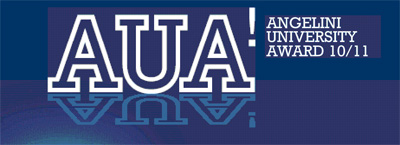 Projecto para caracterização do abuso familiar à pessoa idosa com demência:
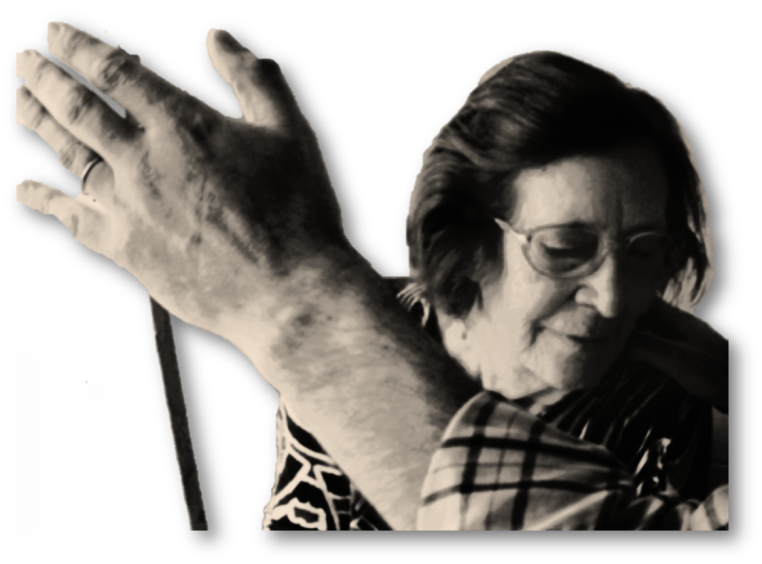 A parceria como intervenção de enfermagem para a promoção do Cuidado de Si
Docente:
Professora Doutora Idalina Gomes
 
Instituição:
Escola Superior de Enfermagem de Lisboa
Realizado por:
Ana Carina Marques, Ana Rita Gaspar, Hugo Reis, Maria Manuel Alves
Estudantes finalistas do curso de licenciatura em Enfermagem 2010/2011
FUNDAMENTAÇÃO DA PROBLEMÁTICA
2
FUNDAMENTAÇÃO DA PROBLEMÁTICA
Enfermeiro como facilitador da transição saúde/doença e parceiro de cuidados
Diagnóstico da demência
Cuidadores de pessoas idosas cuidam de si próprios e assumem o cuidado do outro: familiar idoso com demência
Requer acção entre a pessoa idosa  e o cuidador
Eis porque o Cuidado de Si é tão importante
Agente de saúde e parceiro de cuidados, requerendo orientação
Maioritariamente cuidador familiar
3
Caldas, 2003; Dinis, 2007; Gomes, 2009; Meleis, 2007
METODOLOGIA
4
METODOLOGIA 
Desenho do estudo
1ª ETAPA
5
METODOLOGIA
Desenho do estudo
2ª ETAPA
Questão de Investigação
Qual a escala adequada de rastreio de abuso para familiares cuidadores de pessoas idosas com demência?
Revisão Sistemática da Literatura para 
identificar uma escala de avaliação de abuso para familiares cuidadores de pessoas idosas com demência a quem perpetram abuso.
Colheita e análise dos dados

 Estudos primários
 Metanálise/ Metassíntese
Selecção de Estudos
Publicação dos resultados no
“Journal of US-China Medical Science, USA”
Critério de Exclusão:
Que um dos pontos avaliados na escala seja alterações de comportamento/ diminuição das capacidades mentais.
6
[Speaker Notes: Critérios de inclusão da Escala
Que avalie todos os tipos de abuso identificados pela OMS e INPEA;
Que seja dirigida a familiares cuidadores da pessoa idosa com demência;
Que avalie abuso perpetrado pelo familiar cuidador.]
METODOLOGIA
Desenho do estudo
3ª ETAPA
7
METODOLOGIA
Desenho do estudo
4ª ETAPA
Aplicação da escala seleccionada e validada a cuidadores familiares de pessoas idosas com demência
Aplicação do 
Mini Mental State Examination
Utentes inscritos no Programa de Cuidados Continuados de um Centro de Saúde da ARS de Lisboa e Vale do Tejo.
Rastreio do Abuso
8
METODOLOGIA
Desenho do estudo
5ª ETAPA
Implementação de um modelo de intervenção em Parceria aos familiares  cuja classificação obtida na escala seleccionada evidencie risco de abuso ou abuso
Visitas domiciliárias do serviço de Cuidados Continuados
Revelar-se
 Envolver-se
 Capacitar ou possibilitar;
 Comprometer-se; 
 Assegurar o controlo de Si ou assegurar o Cuidado do Outro.
5 Etapas para a Promoção do Cuidado de Si
9
Resultados
10
Resultados
A maioria das escalas avaliam alterações do comportamento, o que dificulta a sua utilização em pessoas idosas com demência.
11
Principais Conclusões
12
Principais Conclusões
13
BIBLIOGRAFIA
ALZHEIMER PORTUGAL (2009) – Plano Nacional de Intervenção Alzheimer. Lisboa: Associação Portuguesa de Familiares e Amigos de doentes de Alzheimer.  
AMERICAN MEDICAL ASSOCIATION. (1992) - Diagnostic and treatment guidelines on elder abuse and neglect. Chicago, IL: American Medical Association.
ANTHONY, Elizabeth; LEHNING, Amanda, AUSTIN, Michael; PECK, Michael (2009) - Gerontological Social Work, Assessing Elder Mistreatment: Instrument Development and Implications for Adult Protective Services. Journal of Gerontological Social Work. Phoenix. Vol. 52, p.815–836. 
BASS, D. M. [et al.] (2001) - Screening tools and referral protocol for stopping abuse against older Ohioans: A guide for service providers. Journal of Elder Abuse and Neglect. Vol.13, nº2, pp. 23-38.
CALDAS, Célia (2003) – Envelhecimento com dependência: responsabilidades e demandas da família. Cadernos de Saúde Pública. Rio de Janeiro, Vol.19, nº3 (Mai-Jun), 2003. pp. 773-781.
CARNEY, M. T.; KAHAN, F. S.; PARIS, B. E. C. (2003) - Elder abuse: Is every bruise a sign of abuse? The Mount Sinai Journal of Medicine. Vol. 70, nº2, pp. 69-74.
COONEY, C. & MORTIMER, A. (1995) - Elder abuse and dementia: a pilot study. International Journal of Social Psychiatry. Vol. 41, nº 4, p. 276-283. 
COONEY, Colm; HOWARD, Robert; LAWLOR, Brian (2006) - Abuse of vulnerable people with dementia by their carers: can we identify those most at risk? International Journal of Geriatric Psychiatry. Vol. 21, p. 564-571. 
DAVIES, M. (1997) - Key issues for nursing: the need to challenge practice. In:
DAVIES, M. (1997) - Recognising abuse: an assessment tool for nurses. In P. DECALMER, P.; GLENDENNING, F. - The mistreatment of the elderly people. London: Sage Publications. pp. 102-106.
DECALMER, P.; GLENDENNING, F. - The mistreatment of the elderly people. London: Sage Publications. pp. 175-185.
DINIS, Rogério (2007) – A Família do Idoso: o parceiro esquecido?! In: GOMES, Idalina Delfina [et al.] – Parceria e Cuidado de Enfermagem – Uma questão de Cidadania. Coimbra: Formasau. ISBN 978-972-8485-86. 
FELDHAUS, K. M. [et al.] (1997) - Accuracy of 3 Brief Screening Questions for detecting partner violence in the emergency department. JAMA. Vol. 277, nº17, pp. 1357-1361.
FERGUSON, D.; BECK, C. (1983) - H.A.L.F: A tool to assess elder abuse within the family. Geriatric Nursing. Vol. 4, nº5, pp. 301-304. 
FULMER, T. (2003) - Elder abuse and neglect assessment. Journal of Gerontological Nursing. Vol. 29, nº6, pp. 4-5.
FULMER, T. [et al.] (2004) - Progress in elder abuse screening and assessment instruments. JAGS. Vol. 52, nº2, pp. 297-304.
FULMER, T.; CAHILL, V.M. (1984) - Assessing elder abuse: A study. Journal of Gerontological Nursing. Vol. 10, nº12, pp. 16-20.
GOMES, Idalina Delfina (2009) – Cuidado de Si: a natureza da parceria entre enfermeiro e o doente idoso no domicílio. Lisboa: Instituto de Ciências da Saúde, Universidade Católica Portuguesa. Dissertação de Doutoramento. 
GONÇALVES, Célia (2006) – Idosos: Abuso e Violência. Revista Portuguesa de Clínica Geral. Vol. 22, p. 739-745.
14
BIBLIOGRAFIA
GONÇALVES, Rosa (2010) - Avaliação do abuso no idoso em contexto institucional: lares e centros de dia. Porto: Instituto de Ciências Biomédicas Abel Salazar – Universidade do Porto. Dissertação de Mestrado em Medicina Legal. 
HOLSTEGE, J. HOLSTEGE, H. (1997). Elder abuse and neglect: Understanding the causes and potential risk factors. American Journal of Emergency Medicine, ISSN 0886-2605, (1997), 15, 579–583. 
JOHNSON, D. (1981) - Abuse of the elderly. The Nurse Practitioner. Vol. 6, pp. 29-34. 
MELEIS, Afaf I. (2007) – Theoretical Nursing: Development & Progress 3.ª edição. Filadélfia: Lippincott. 
NAGPAUL, K. (2001) - Application of elder abuse screening tools and referral protocol: Techniques and clinical considerations. Journal of Elder Abuse & Neglect. Vol. 13, nº2, pp. 59-78.
NEALE, A. V. [et al.] (1991) - Validation of the Hwalek-Sengstock elder abuse 
OWENS, Colm; COOPER, Claudia (2010) – The relationship between dementia and elder abuse. Working with Older People. London Vol.14, nº1 (March 2010). 
OXMAN, A. D. [et al] (1994) - for Evidence-Based Medicine Working Group. User's guide to the medical literature: VI. How to use an overview. JAMA. Vol. 272, nº 17. p.1367-1371. Disponível em: http://www.cche.net/principles/content_all.asp 
PEREL-LEVIN, Silvia (2008) – Discussing Screening for Elder Abuse at Primary Health Care level. Geneva: World Health Organization. ISBN 978 92 4 159453 0. 
QUINN, M., TOMITA, S. (1997) - Elder abuse and neglect: Causes, diagnosis, and intervention strategies. New York: Springer. ISBN 0826151205. 
REIS, M.; NAHMIASH, D. (1995) - Validation of the caregiver abuse screen (CASE). Canadian Journal on Aging. Vol. 14, pp. 45-60.
REIS, M.; NAHMIASH, D. (1998) - Validation of the indicators of abuse (IOA) screen. The Gerontologist. Vol. 38, nº4, pp. 471-480.
SCHOFIELD, M. J.; MISHRA, G. D. (2003) - Validity of self-report screening scale for elder abuse: Women’s Health Australia Study. The Gerontologist. Vol. 43, nº1, pp. 110-120.
screening test. Journal of Applied Gerontology. Vol. 10, nº4, pp. 406-415.
SENGSTOCK, M. C.; HWALEK, M. (1987) - A review and analysis of measures for the identification of elder abuse. Journal of Gerontological Social Work. Vol. 10, nº3/4, pp. 21-36.
STRAUS, A. (1979) - Measuring intrafamiliar conflict and violence: the Conflict Tactics (CT). J Marriage Fam. Vol. 41, pp. 75-88.
WORLD HEALTH ORGANIZATION (2008) - A Global Response to Elder Abuse and Neglect: Building Primary Health Care Capacity to Deal with the Problem Worldwide - Main Report. Geneva: World Health Organization. ISBN 978 92 4 156358 1 
YAFFE, M.J [et al.] (2008) - Development and validation of a tool to improve physician identification of elder abuse: The Elder Abuse Suspicion Index (EASI) ©. Journal of Elder Abuse and Neglect. Vol. 20, nº3.
15
OBRIGADO PELA VOSSA ATENÇÃO!


marquesetall@gmail.com
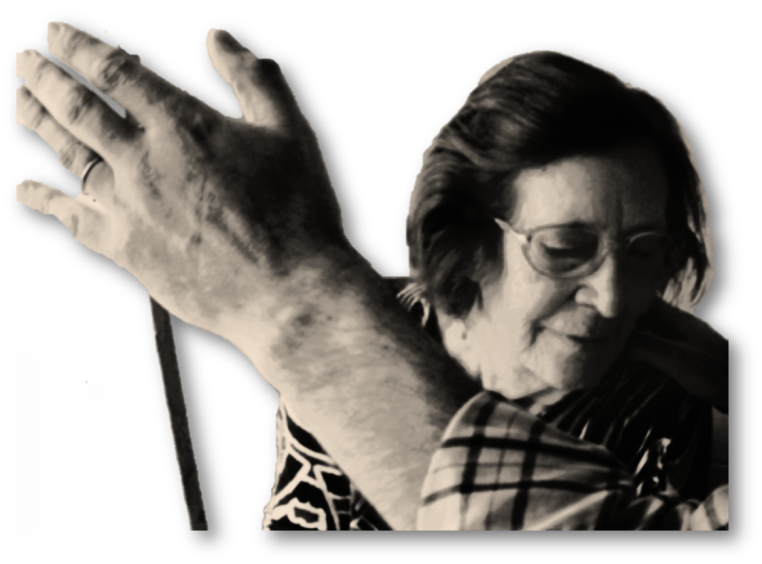 .